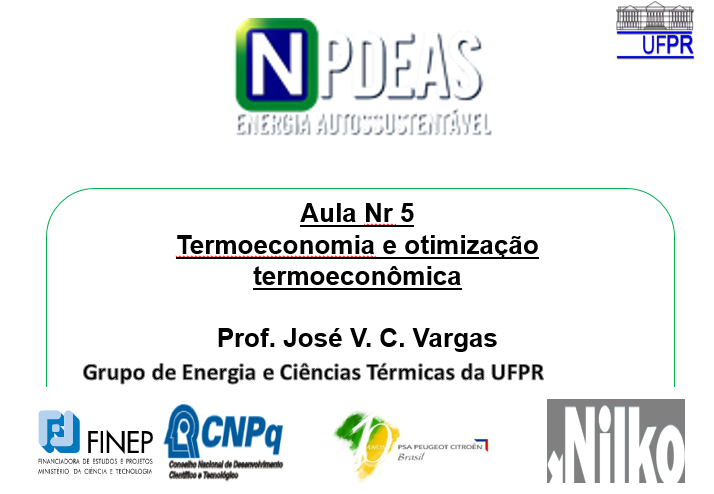 Aula Nr 2
Termoeconomia – I

Prof. José V. C. Vargas
1. Introdução
Termoeconomia - Combinação de ANÁLISE EXERGÉTICA e PRINCÍPIOS ECONÔMICOS para fornecer informações não disponíveis pela análise convencional energética e econômica, porém cruciais para o projeto e operação de um sistema eficaz física e economicamente [alternativamente, exergoeconomia, conforme proposto por Tsatsaronis (1984,1993)]
ineficiência termodinâmica destruição de exergia
Análise exergética quantifica

Quanto custam essas ineficiências?
	melhora efetividade de custo do sistema 
	reduz custo do produto final 
	em co-geração, permite saber o custo da produção de cada produto


PLANTAS QUÍMICAS
ENERGIA ELÉTRICA 
ÁGUA FRIA 
AR COMPRIMIDO
VAPOR
Produzidos em um departamento e vendidos para outro
Alocação de custos - identificar processos e operações de custo ineficiente e apontar opções técnicas para melhorar a eficiência de custo do sistema.

ETAPAS:
calcular custo de cada produto de um sistema
entender o processo de formação de custo e o fluxo de custos do sistema
otimizar variáveis específicas em um componente simples
otimizar o sistema completo

Variação de custos de um ano para o outro         TÉCNICA DE ATUALIZAÇÃO DE CUSTOS
2. Fundamentos da Termoeconomia
1 - custo real do produto ou serviço 
2 - base racional para preços de bens e serviços 
3 - meios para alocar e controlar gastos
4 - informação para tomada de decisões
Contabilidade de custo 
    em uma empresa


Análise econômica convencional

         
	   - taxa de custo associado ao produto;
         - fuel cost rate (taxa de gastos totais);
        - investimento de capital, e
        - investimento de operação e manutenção.
(1)
- custo anual/total de horas ou segundos no ano 




    - Taxa de custo associada a uma corrente de exergia (fluxo de matéria, potência ou calor) 

CUSTO EXERGÉTICO 
Exergia mede o valor termodinâmico real de transferências de matéria e energia para dentro e para fora de um sistema. Custos devem estar associados a coisas que têm valor.
(2)
;
;
Atribuição de custos exergéticos
Envolve balanços de custos para cada componente
Para o k-ésimo componente do sistema → a soma das taxas de custo de todas as correntes de exergia de saída se igualam à soma de taxas de custo de todas as correntes de exergia de entrada mais os investimentos de capital e gastos de operação e manutenção. Para um componente que recebe calor e gera potência, obtém-se:
O custo total das correntes de exergia de saída é igual ao gasto total 
para obter essas correntes
Contabilidade dos custos exergéticos
O índice       refere-se ao componente      do sistema em análise (volume de controle). 
Na análise, pode-se assumir que todos os custos por unidade de exergia entrando no sistema são conhecidos → incógnitas são os custos de saída (matéria, potência ou calor).
Na equação (3), todos os termos devem ser positivos. Ex:  compressor, o trabalho      passaria para o lado direito, ou se o componente cede calor para o ambiente, o termo                                 	iria para o lado esquerdo (lembrar das convenções termodinâmicas).
Exemplo: TURBINA A GÁS OU VAPOR 
Considere a turbina adiabática
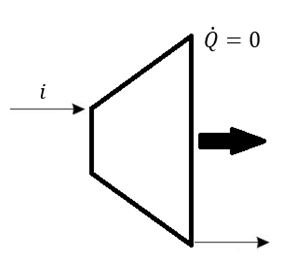 , ou
(4)
são as incógnitas    necessitamos uma relação auxiliar além da Eq. (4). O fluido de trabalho tem o mesmo custo exergético na entrada e na saída. Só mudaria se exergia fosse adicionada no fluido durante a expansão na turbina. Portanto:


Donde
(5)
(6)
Gerador de vapor (Boiler)
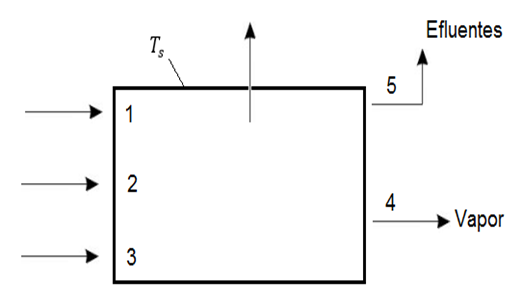 perdas
(7)
- conhecidos
(i. e., preço de combustível adicional para compensar isso)
- Incógnitas →
+ 2 equações
(8)
Perda monetária na rejeição de calor
(9)
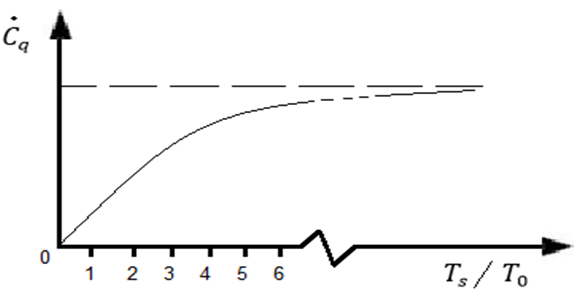 É o comportamento adequado que contabiliza corretamente o valor de     , cujo máximo é        . Se usássemos energia este valor seria o mesmo para qualquer   , a despeito da temperatura em que ocorre. É irracional atribuir o mesmo valor pela perda de calor ocorrendo  próximo da temperatura ambiente e a maiores temperaturas (uso potencial maior). Este exemplo ilustra que o custo com base na energia pode levar a erros de avaliação. Demonstra-se assim que exergia, e não massa ou energia, deve ser usada como base de cálculo de custos.
TURBINE WITH ONE EXTRACTION
1. CONTABILIDADE EXERGÉTICA
CONCLUSÃO:
O aumento do custo da potência produzida pela turbina é
causado  pelos CI e OM, mas também pela exergia destruída 
(e perdas de exergia, quando existirem)
2. BALANÇO DAS TAXAS DE CUSTOS
3. Usando a con-
tabilidade da
exergia